AACSB
線上教學平台
使用說明會
主辦單位：院辦公室
時間：10月6日(二)中午12:00
地點：管理學院理學院4F哈佛講堂
[Speaker Notes: 首先非常感謝大家今天抽空前來參加AACSB線上教學平台使用說明會。]
核心概念-AACSB
「美國AACSB乃全球最負盛名的大學商管學院評鑑組織！」
Association to 
Advance
Collegiate 
Schools of
Business 
International 
(國際商管學院促進協會)
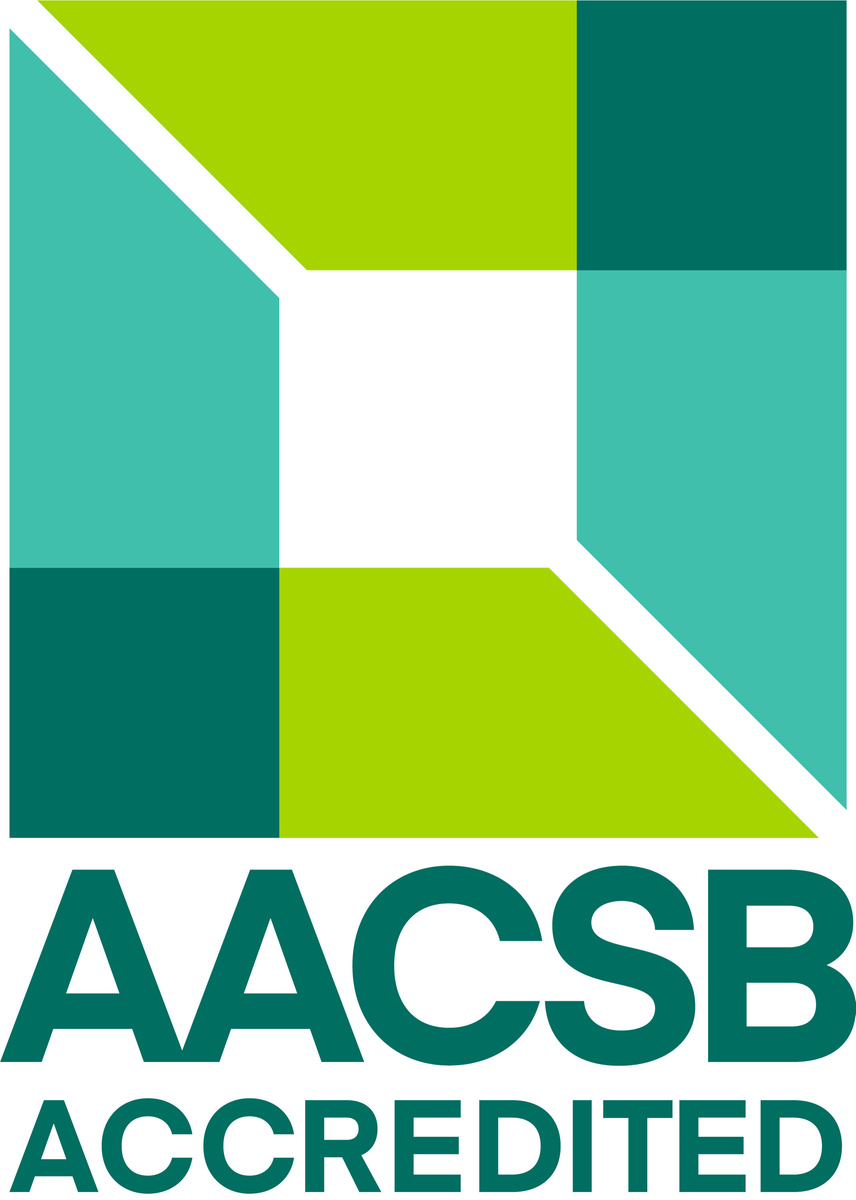 [Speaker Notes: 在介紹教學平台前，我們先來瞭解一下什麼是AACSB。AACSB的全名為 “Association to Advance Collegiate Schools of Business International (國際商管學院促進協會)”，它是全球最具公信力的國際商管認證組織之一，用來評鑑各國各大學的商管學院，通過評鑑後該學校就會取得AACSB認證。

取得認證的學校可以增加學校(授予)學位的國際公信力，有利於學生畢業後申請MBA、到國外念書或找工作等，亦可提高學校競爭力。

本院於2011年獲得AACSB認證，並於今年2017月獲得覆核認證的推薦，為了繼續維持AACSB認證資格，我們須持續執行教學多元評估，確保本院教授的課程能符合AACSB學習保證標準(Assurance of Learning)。]
教學多元評估
為配合AACSB的認證標準，由本院自定的一套抽樣教學評鑑制度
策略管理與創新
1
Strategic Management & Innovation
參與者
2
Participants
學習與教學
保證學生確實學到五大核心能力
COMMU,CPSI,LEAD/ETHIC,VSP
3
Learning & Teaching
學術與專業投入
4
Academic & Professional Engagement
[Speaker Notes: AACSB認證標準主要分為四部分，策略管理與創新、參與者、學習與教學以及學術與專業投入。本院為了配合第三項標準—學習與教學，特訂定了一套抽樣教學評鑑制度，也就是教學多元評估，以檢視學生的五大核心能力的學習成效。]
Communication Skills
Creative Problem & Innovation
Leadership & Ethics
Global Awareness
Values, Skills & Professionalism
(VSP) 價值觀、技術及專業度
(LEAD/ETHIC) 領導與倫理思維能力
(COMMU) 溝通能力
(CPSI) 創新與解決問題能力
(GLOB) 全球化視野
1
五大核心能力
2
3
4
5
[Speaker Notes: 管院訂定的五大核心能力分別有溝通能力(COMMU)、創新與解決問題能力(CPSI)、領導與倫理思維能力(LEAD/ETHIC)、全球化視野(GLOB)、價值觀、技術及專業度(VSP)。]
Learning Goals
Learning Objectives
學士班之學習重點(Learning Objectives)
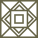 Oral Communication/Speaking
Ability to communicate effectively in speaking and in writing
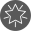 1
COMMU
Written Communication/Writing
Creativity and Innovation
2
CPSI
Ability to solve strategic problems with creative and innovative approaches
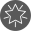 Problem Solving
Analytical & Computational Skills
Ability to develop leadership skills required of a person in a leading position
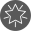 Leadership
LEAD/ETHIC
3
Ability to demonstrate ethical awareness in learning and in social networking
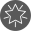 Ethical & Social Responsibility
Ability to possess a global perspective and and awareness of the effects of globalization
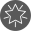 4
GLOB
Global Awareness
Values, Skills & Professionalism
Information Technology
Ability to acquire the skills and values required of a true professional
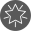 VSP
5
Technical Skills
Management Skills
[Speaker Notes: 在五大核心能力下，分別對學士班、碩士班及博士班有不同的學習重點。]
Learning Objectives
Learning Goals
碩士班之學習重點(Learning Objectives)
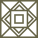 Ability to appreciate business research and to present research findings/results effectively in speaking and in writing
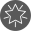 Speaking
1
COMMU
Writing
Ability to integrate different functional areas in solving business problems
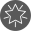 Critical Thinking/Innovation
2
CPSI
Ability to analyze business situations and to recommend innovative resolutions
Interdisciplinary Competence/
Problem Solving
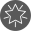 Ability to demonstrate leadership skills of a business manager
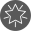 Leadership
3
LEAD/ETHIC
Ability to identify ethical dilemmas and to determine necessary courses of action
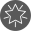 Ethical Reasoning
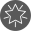 Ability to possess a global economic perspective and an awareness of the global business
4
Global Vision
GLOB
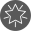 Ability to coordinate actions and solve problems jointly with other members of a professional team
5
VSP
Teamwork
Learning Goals
Learning Objectives
博士班之學習重點(Learning Objectives)
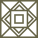 Communication/Presentation
Ability to present and to publish business research findings/results
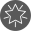 1
COMMU
Publication
Ability to evaluate, interpret, and synthesize existing business knowledge and to propose innovative research
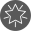 CPSI
2
Creativity in Research
Ability to coordinate different research groups and partners
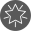 Coordination
3
LEAD/ETHIC
Ability to undertake various academic activities in an ethical way
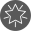 Ethical Behavior
Ability to engage business research in a global level
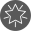 Global Mindset
4
GLOB
Ability to undertake local business research with a global mindset
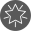 Ability to qualify for a business research/faculty position
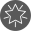 5
VSP
Professional Qualification
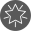 Ability to competently teach business courses at the collegiate or above levels
回家作業 
(20%)
期中考
(40%)
期末考
(40%)
核心能力
AACSB線上教學平台
40%
50%
COMMU
將學生學期能力換算成五大核心能力成績的線上系統
20%
CPSI
例：
60%
LEAD
學期成績
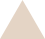 =80*20%+90*40%+90*40%
=88分
50%
GLOB
COMMU能力成績：
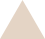 50%
VSP
=　　　　　　80*50%+90*40%
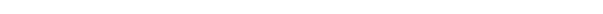 50%+40%
90分
90分
80分
得分
=84分
COMMU 5分指標=5
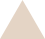 注意：AACSB線上教學平台≠Moodle平台
[Speaker Notes: 為了簡化教學多元評估的過程，也就是將每一位學生的學習成績換算成五大核心能力的成績，所以管院特建立AACSB線上教學平台(這邊要特別澄清一下，AACSB線上教學平台與moodle不同)。
有參與教學多元評估的課程會有這個表，老師會根據每個評分項目給予五大核心能力的比重，等等會show出系統內的畫面給大家看，只要將比重設定好，系統就能幫大家將學習成績成功轉換成五大核心能力成績。]
學習表現衡量尺度表
Rating 
Scale
Measurement
Categories
Undergraduate 
Score
Performance
Metric
Expected 
Percentage
大學Score ≧ 80
碩博Score ≧ 90
Exceed 
expectations
5
≧ 20%
Excellent (E)
大學70≦Score ≦ 79
碩博80≦Score ≦ 89
4
Good (G)
Meet 
expectations
≧ 70%
大學60≦Score ≦ 69 
碩博70≦Score ≦ 79
Average/Credit (A/C)
3
大學Score < 60 
碩博Score < 70
Do not meet
expectations
大學≦ 20%
碩博≦ 10%
2
Unacceptable(U)
[Speaker Notes: 管院針對核心能力成績有訂定一個學習表現衡量尺度表，Summary Report的部分會以五分制的形式顯示成績，

學士班的部分80分以上，轉換成五分制為5分，
而碩博士班的部分，則要90分以上才為五分制的5分。

另外，這邊這個Expected Percentage的部分，則是管院希望每個核心能力達到Excellent程度的學生能高於20%。學士班學生核心能力為Unacceptable者能低於20%，碩博士班學生核心能力為Unacceptable者能低於10%。

示範課程再撰寫Closing the Loop報告時，老師們能根據這個衡量尺度表，檢視學生們各個核心能力的表現。]
還可以含考卷、報告、光碟等
代替送註冊組學期成績單
僅示範課程
教學多元評估資料袋
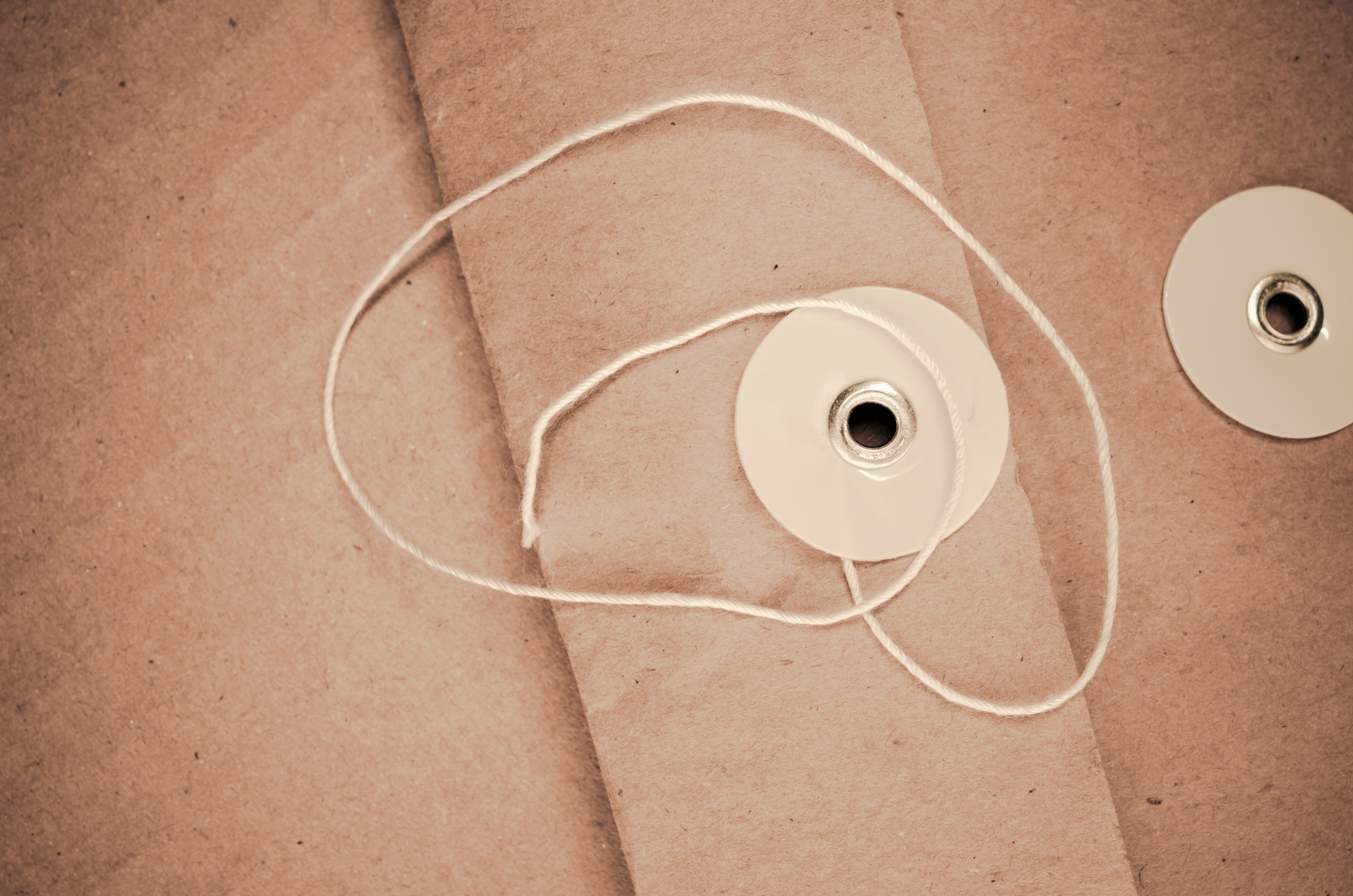 參與教學多元評估課程，須於學期末向系辦索取牛皮紙袋後繳交，其中至少包含：
課程大綱
成績表維護頁(總成績不加分)
Summary Report
Closing the Loop Report
[Speaker Notes: 學期末的時候，管院會向大家收取教學多元評估資料袋，學期中要在平台輸入各項成績，學期末時到系辦要資料袋(牛皮紙袋) ，

一般非示範課程，一定要放入課程大綱、學期成績單、Summary Report。

Summary Report是用線上教學平台匯出的統計資料，後面會說明。

如果是示範課程，除了上述的三樣東西之外，還要多放入課程Closing the Loop Report。

這個課程Closing the Loop Report也是在系統輸入資料後，可從系統輸出並列印的表單，之後我們講平台使用說明的時候，再細講。

那除了以上硬性規定要繳回的東西之外，亦可以將考卷、報告、或是將課程所有的內容燒成光碟，一併放進資料袋中繳回。]
Data
What 
is
Closing the Loop
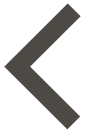 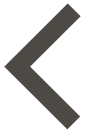 Reports
Execution
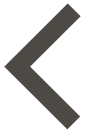 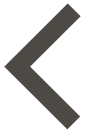 Analysis
Models
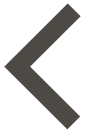 [Speaker Notes: Closing the Loop是一個我們用來檢視本院所教授的課程，能不能保證學生學到五大核心能力的重要觀念。

其實就是請老師們根據系統內所輸出的資料，以及資料袋的內容，檢視學生各個核心能力的學習狀況，例如：系統資料輸出後，老師發現學生在溝通能力上很好，但在領導與倫理思維能力上表現較差，那這時候老師就可以思考是不是課程設計上太偏重於溝通能力的訓練，或是成績比重分配不均等等的因素造成這個結果，下次設計課程的時候，就可以將這些因素考慮進去，看是否要重新設計課程，讓學生在學習上能更達到老師設定的預期成效。這就是Closing the Loop (學習閉環)。

各位助教在此閉環的重點工作則是幫忙蒐集學生的自我評估表、報告、成績單匯整後，繳回管院辦公室。]
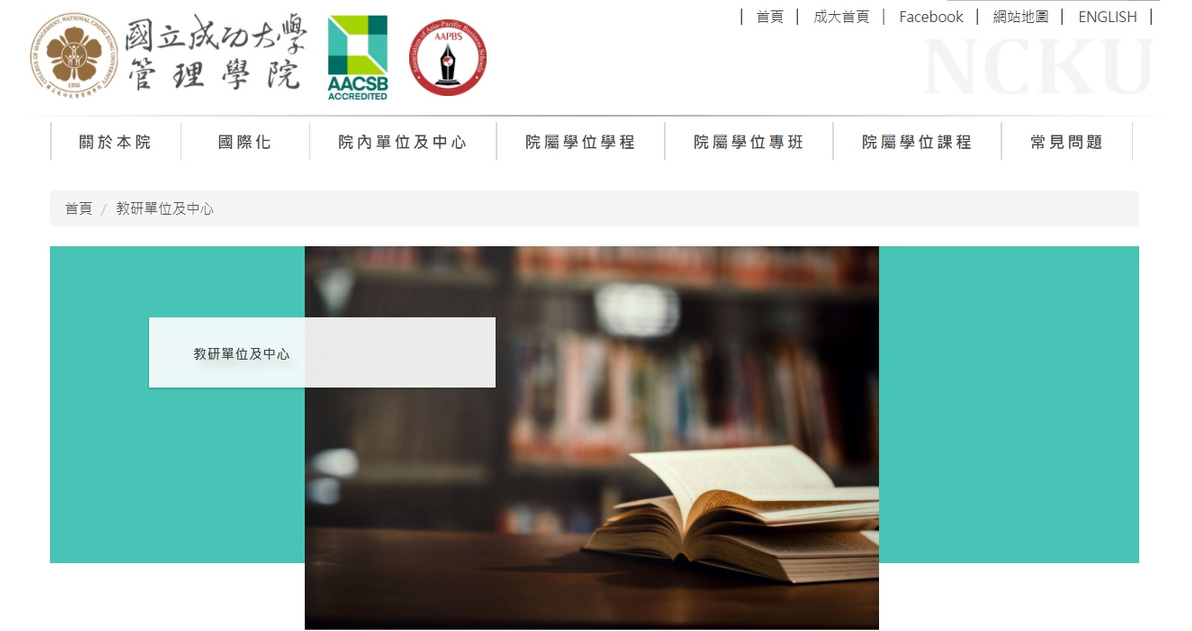 AACSB
線上教學平台
連結位置
1
網址
AACSB線上教學平台
http://aacsb.management.ncku.edu.tw/
2
管院首頁
院內單位及中心
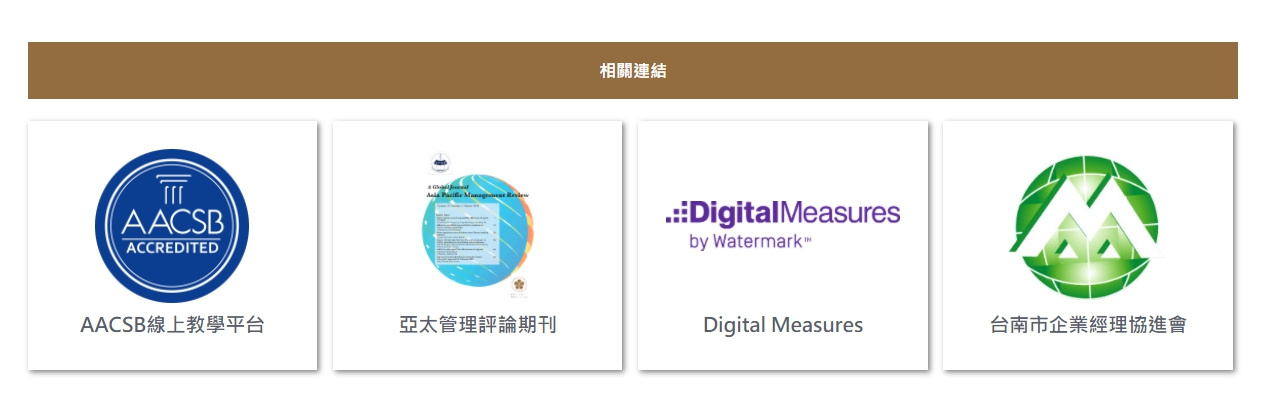 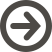 點選AACSB線上教學平台
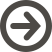 [Speaker Notes: 開始進行線上教學平台使用說明。 


首先要如何進入AACSB線上教學平台呢？
有兩個途徑：1. 一個是輸入網址 2. 另一個方法則是上成大管理學院網站裡面有AACSB平台連結]
學生/助教可於此處註冊或查詢密碼
AACSB線上教學平台登入頁面
課堂助教(學生)請以學號，並協助非管院、外校生註冊後請聯絡系所承辦人或本人調整系統內身分
已註冊請以當下所屬帳密登入(學生預設為：學號/學號後四碼)，如忘記密碼請聯絡系所承辦人或本人，另新舊帳號不得合併
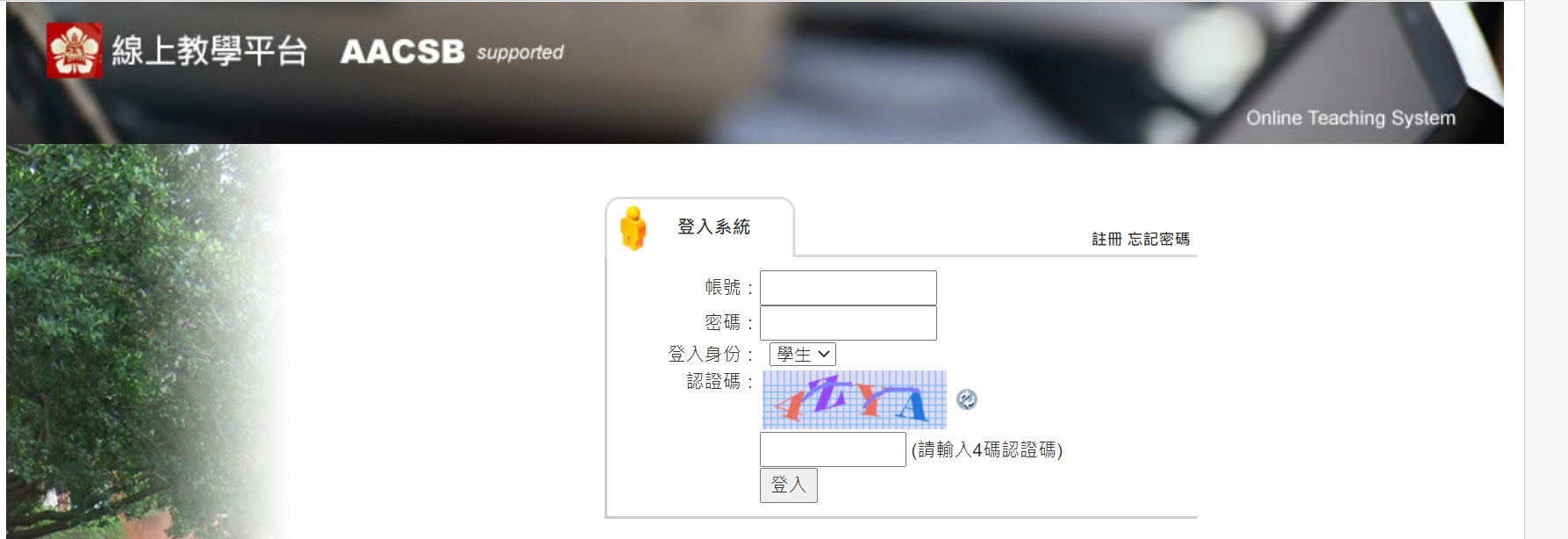 系統將自動判別登入身份
註：同一帳號如同時具有學生及助教身份，須於登入時選擇登入身份
[Speaker Notes: 進入之後，如果你是第一次使用AACSB平台，需先註冊帳號。

先輸入帳密，帳號是你的學號，密碼預設是學號後四碼，然後系統會自動辨認你的身份，如果你有兩種身份，同時是學生及助教，輸入完帳密後在「登入身份」選擇。]
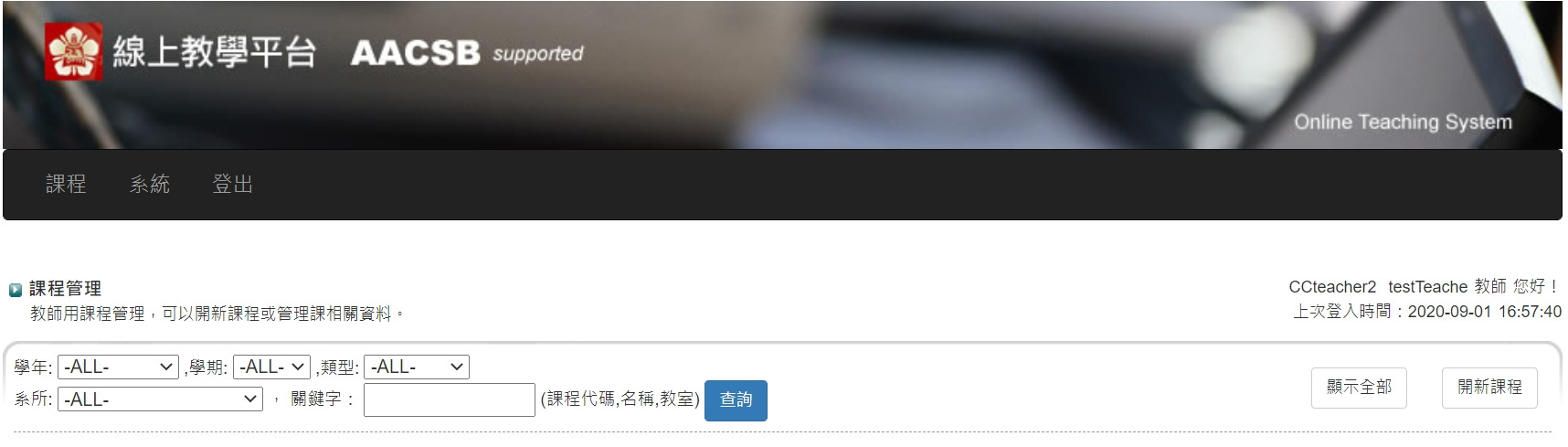 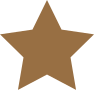 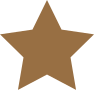 學年度、學期不同就算新課程
注意：僅教師帳號才能使用開新課程功能
教師帳號登入
首先！開新課程  (不能更新/重複使用舊課程)
[Speaker Notes: 這裡有一點需要注意就是，只有「教師帳號」才能開新課程，所以開新課程時務必使用老師的帳號。

這邊要注意：開新課程絕對不能用舊的課程進行更改，一定要重新開一門新課，否則系統會有問題。]
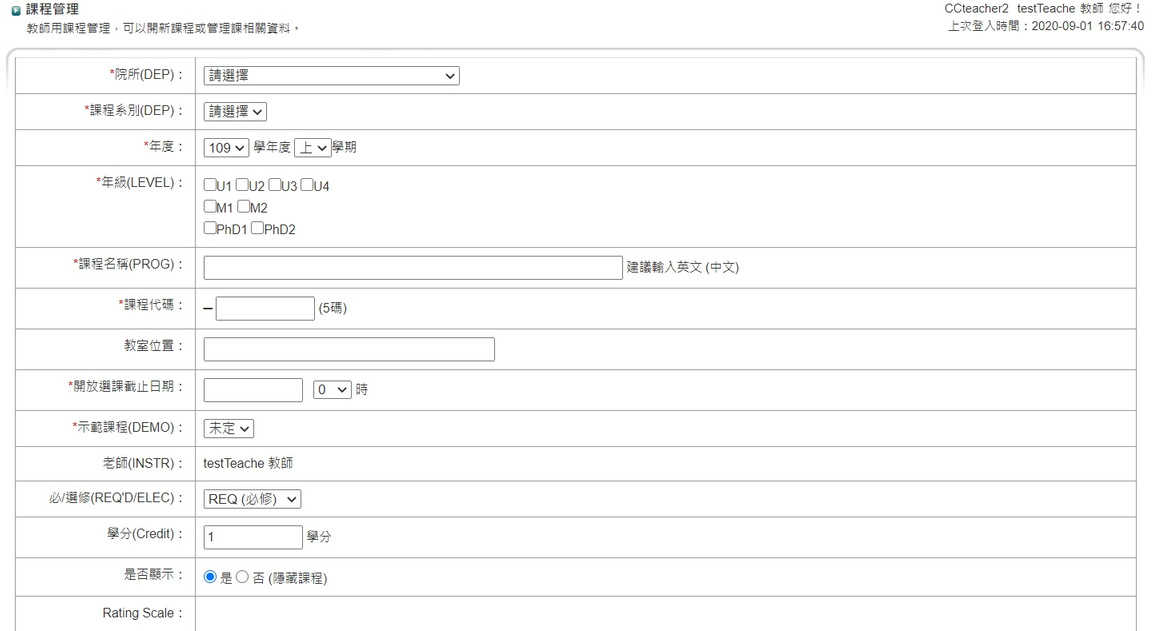 教師帳號-開新課程
填入課程基本資訊
「*」為必填欄位
選擇系/所別後，系統將自動判斷Rating Scale
評分項目全中總和應為100%
課程名稱及評分項目說明請輸入英文
完成後【確定新增】及完成開課手續
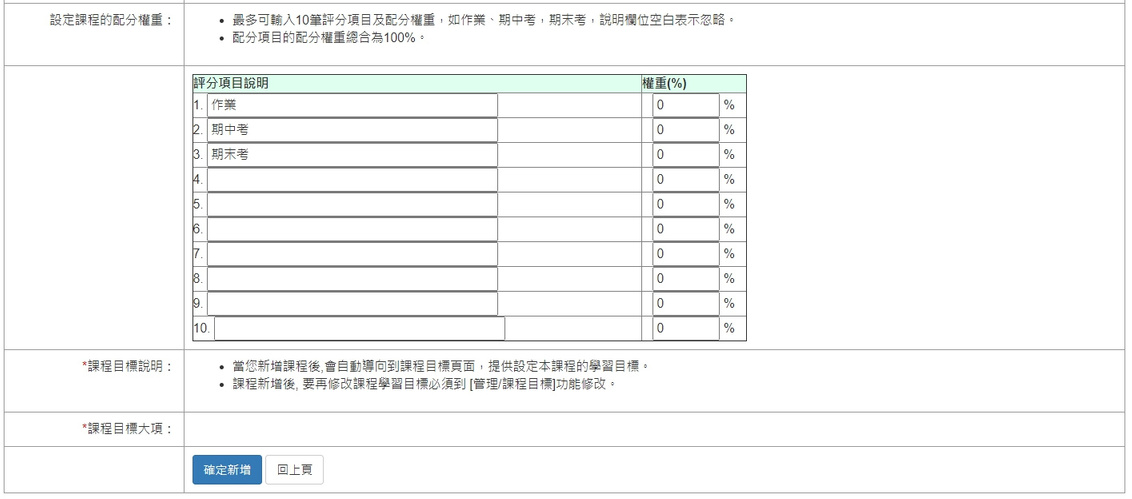 [Speaker Notes: 按「開新課程」後就會進入這個畫面，填入課程基本資訊，有打星星為必填欄位，選擇系所別後，系統將自動判定是學士班、碩士班或是博士班的rating scale，就是評分標準，課程評分項目所有權重加總總合應為100%。輸入課程名稱及評分項目時請務必以英文為主。

完成後按[確定新增]即完成開課手續。]
教師帳號-開新課程
(合開、專班)
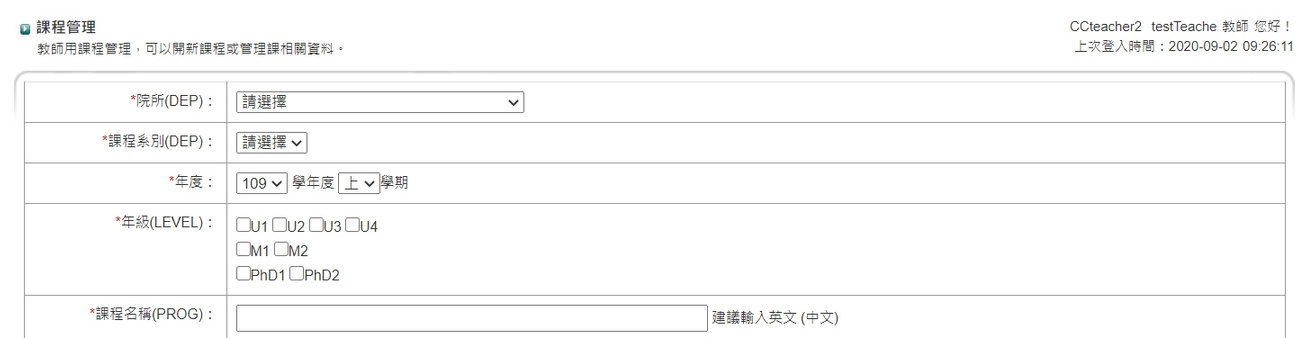 系/所別同單位合開課程(非示範)以校課程碼所示開課系所設立。
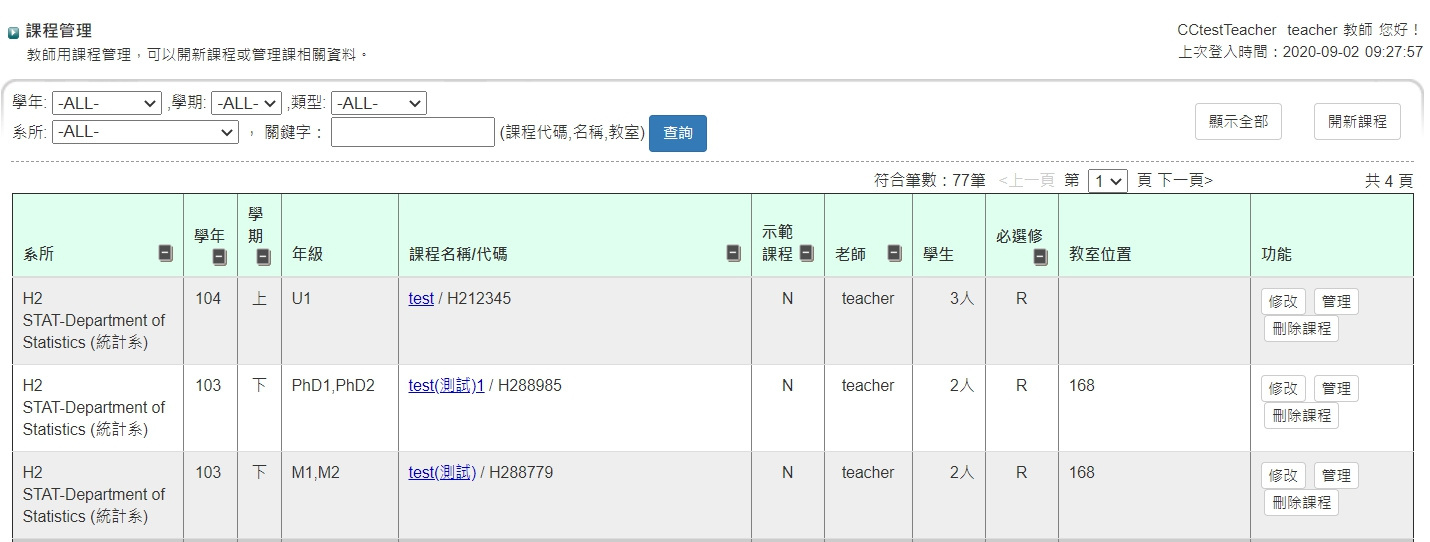 系/所別專班課程先以一般碩班課程開課，再回到總課程管理頁面，點選該課程又列修改項更改。
[Speaker Notes: 還有一點也是需要大家稍微注意的地方，就是在選擇系所別的時候，請務必要選擇正確，否則屆時本院在查詢的時候，會出現問題。]
教師帳號-單一課程管理
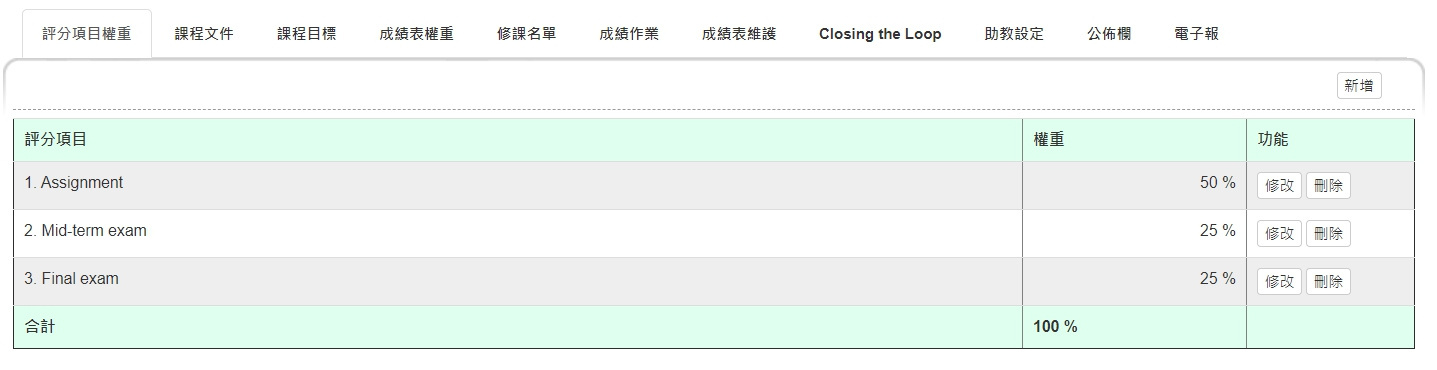 編輯課程資訊
點選欲編輯之課程名稱即可進入編輯頁面
教師可依據課程內容點選各項功能選項
[Speaker Notes: 再來是課程後續處理方法，點選要編輯的課程後就會進入這個畫面，上面所有的功能選項都可以點選，稍後我們將會做介紹。]
教師帳號-助教設定
【助教設定】
教師新增助教後，助教即有權限協助設定所有課程資訊
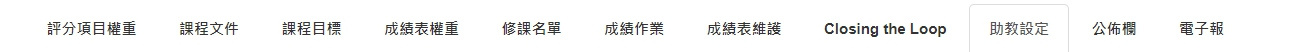 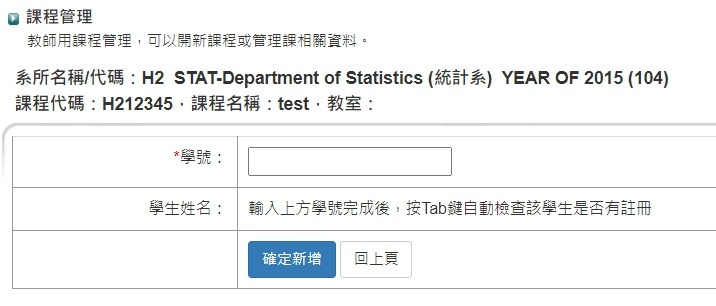 於設定助教頁面點選【新增】，鍵入學號即可
[Speaker Notes: 【助教設定】→按「新增」就會進入這個畫面，老師輸入「助教學號」後按「確定新增」，該名同學即為該堂課的助教，就有權限協助老師設定所有的課程資訊。

請各位助教一定要提醒老師做助教的設定，不然就沒有辦法幫老師做課程的管理了！]
教師/助教帳號-課程文件
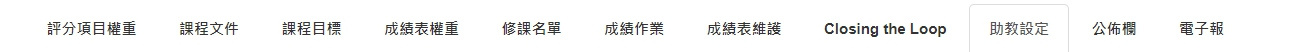 【課程文件】
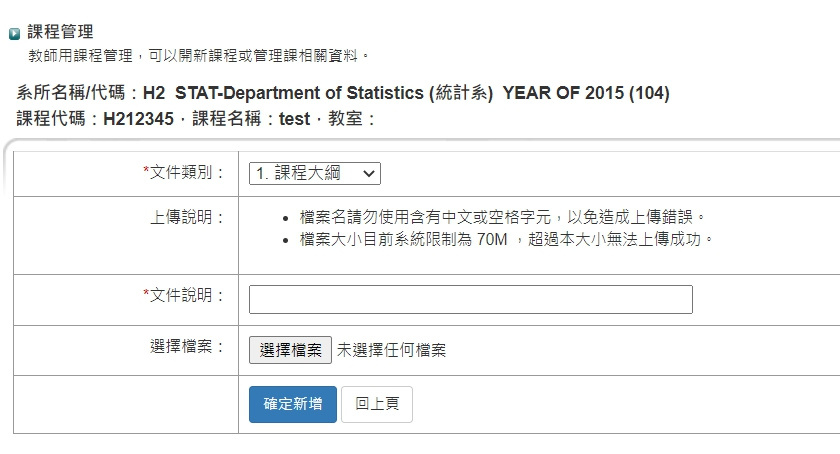 教師/助教上傳課程大綱(請下載Syllabus範本完成其餘內容再上傳即可，以免紙本或其他課程教材遺失
[Speaker Notes: 【課程文件】→按「新增」就會進入這個畫面，按「瀏覽」選擇你要上傳的課程教材，像課程大綱等，之後按「確定新增」即可。]
教師/助教帳號
-課程目標
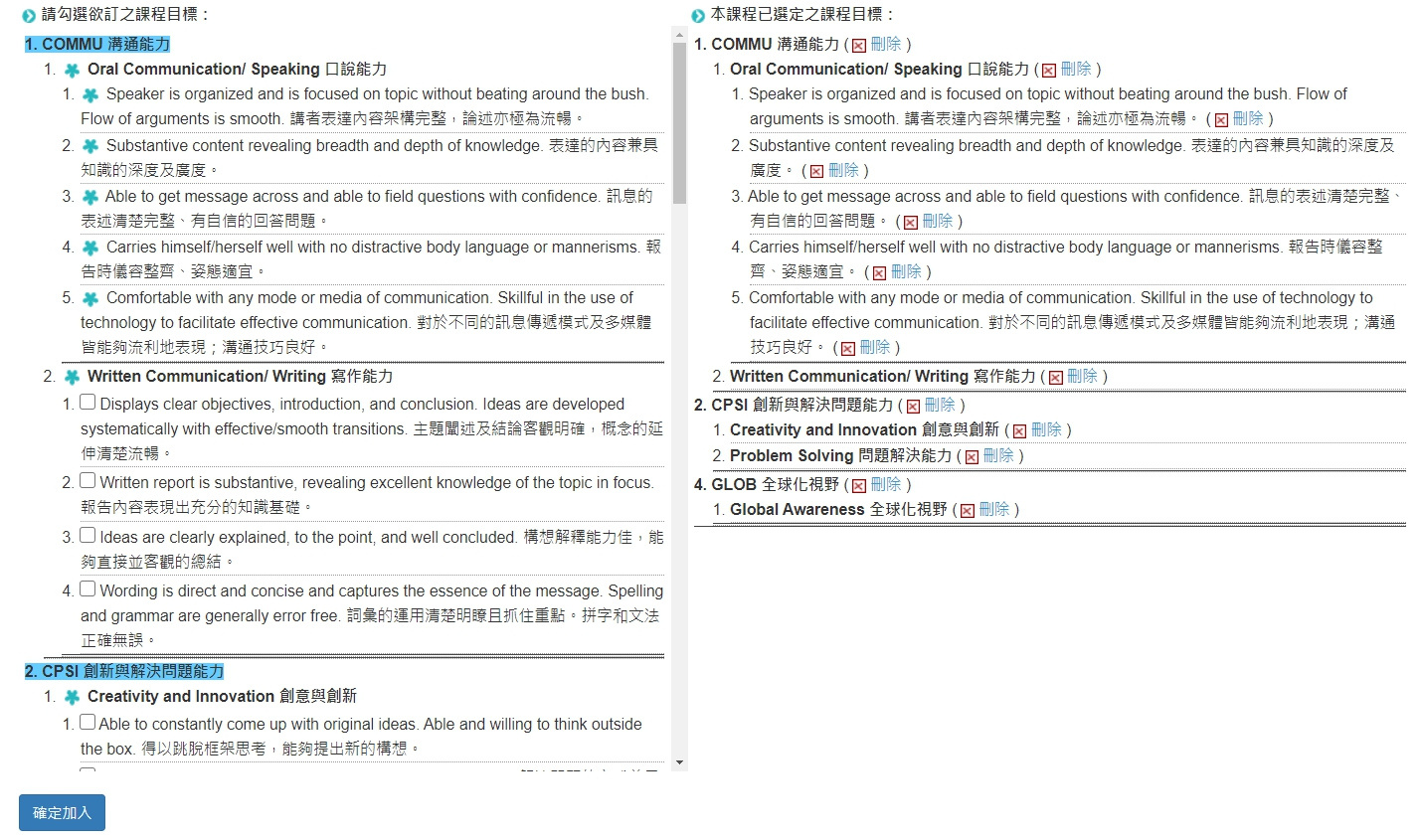 教師/助教於左欄位必勾選該門課之學習目標(大項)
並同時勾選該門課之學習重點(小項)
若勾選小項，則大項為必定勾選，已勾選的項目會顯示小花
大學部、碩博班課程之學習重點大小項不同
【確定加入】後，該課程之學習目標即顯示於右欄位
[Speaker Notes: 首先先按【設定課程目標】就會出現這樣的畫面，一開是右邊選項是空白的，勾選該課程的五大核心目標以及問卷題項後，按「確定加入」後，勾選完的細項會顯示(小花)，並且右邊會呈現你勾選的項目，如果你不小心勾錯或要刪除，可直接按右方欄位的「刪除」即可。

這邊也有一個稍微要注意的地方，就是因為大學部、碩士班以及博士班的學習目標不同，所以請各位助教要提醒老師在前面開課時所輸入的基本資訊，要正確，否則屆時跑出來的資訊就會有誤。]
教師/助教帳號-成績表權重
依據課程大綱設定之Grading Policy 填入相對應權重
將會自動確認各直列的總合是否為100%，每一橫列則不可皆為0
【成績表權重】
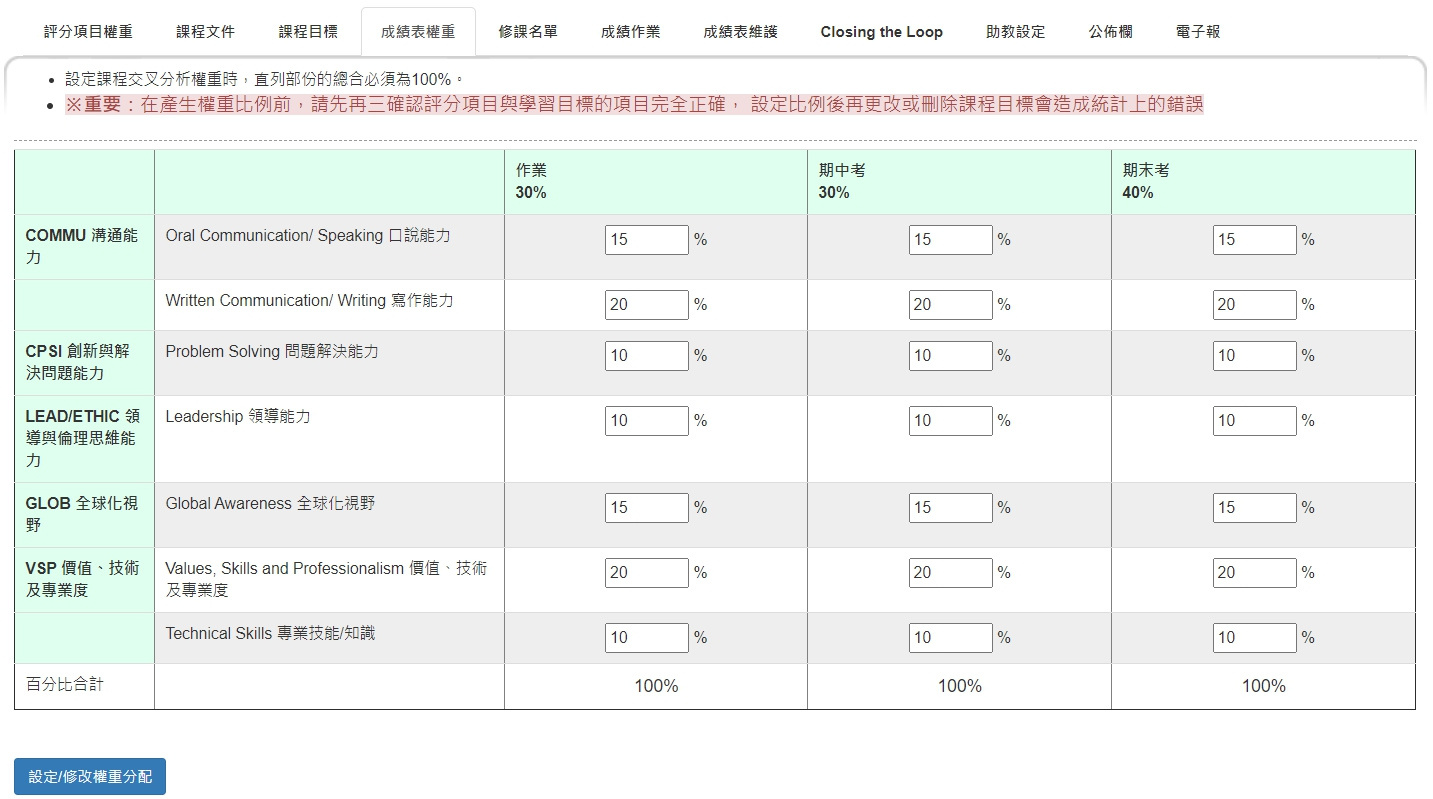 [Speaker Notes: 【成績表權重】設定
最左邊這一欄出現的是剛剛在【設定課程目標】選擇的五大核心目標，上面的欄位是這堂課的評分項目，依不同的評分項目，設定五大核心目標的比重為多少在框框內直接輸入比重，這裡要特別注意每一直列的總合為100%，還有在依老師的syllabus輸入比重時要注意輸對行。
舉個例子來說，像作業30%指的是佔學期分數的百分之30，而這30%包含了15%的speaking、15%的writing、20%的problem solving等等。
根據以往輸出的報告常發現課程中會出現老師沒有勾選的核心能力目標，造成成績換算上的錯誤，因此特別在系統中加註請老師及助教確認評分項目與學習目標都無誤後再來設定這個部分，避免之後出現計算上的錯誤。]
輸入學生資訊　 存檔　 匯入檔案
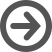 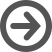 教師/助教帳號-修課名單
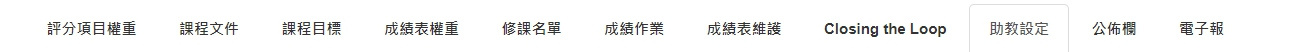 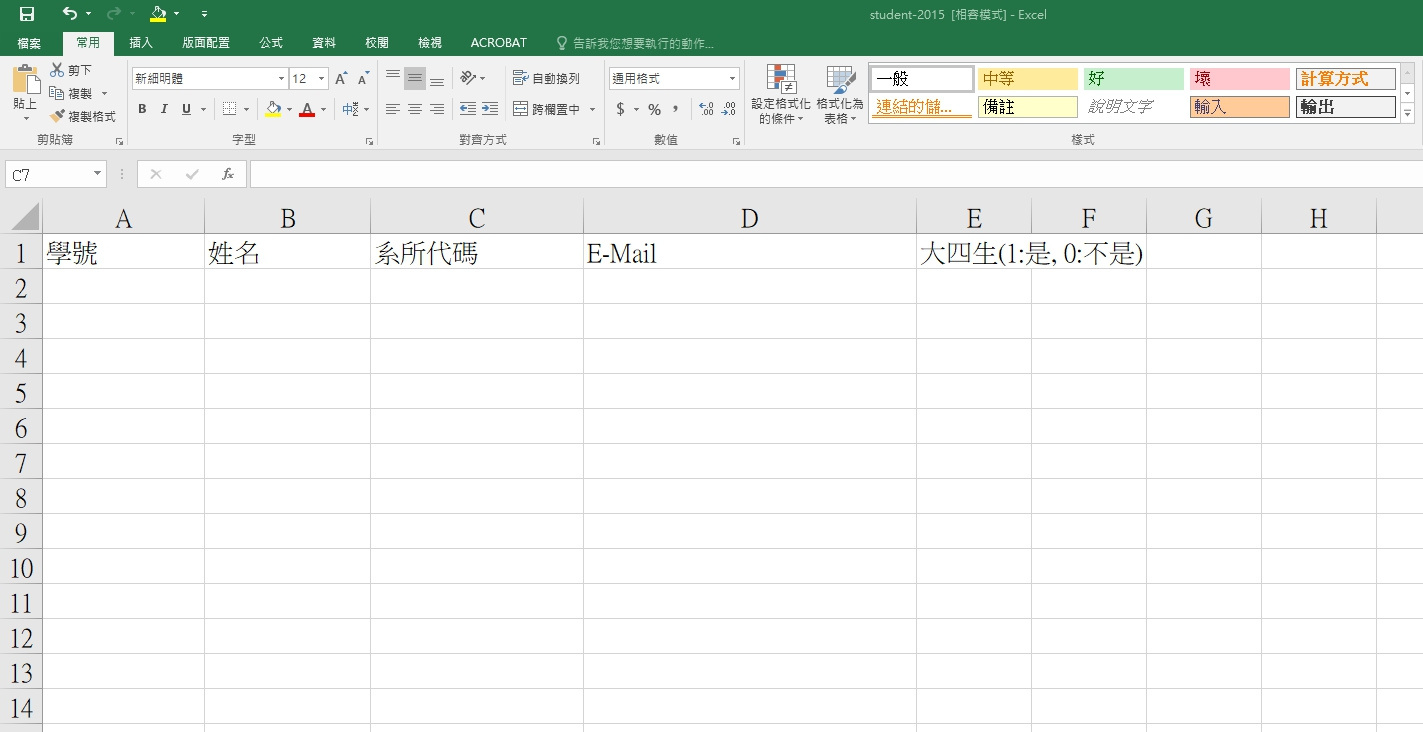 注意！
退選、休學、旁聽
(不計分)者不予列入
[Speaker Notes: 【修課名單管理】→可選擇單筆輸入或整批匯入
選擇單筆輸入的話，按「新增」後輸入學號，之後按「確定新增」即可。
選擇整批匯入的話，則按「匯入名單」後會出現這樣的畫面，使用匯入功能時，可下載範本，這裡有一個「連結下載」，點入後會出現一個固定格式的EXCEL檔，檔案裡必填的資訊有學號、姓名、系所名稱及email，填寫完畢後，按「瀏覽」選擇檔案，之後按「確定新增」即可。

注意如果非管院的學生，需請助教先協助學生註冊帳號，再將此學生加入修課名單。]
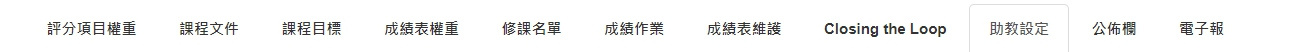 教師/助教帳號-成績作業
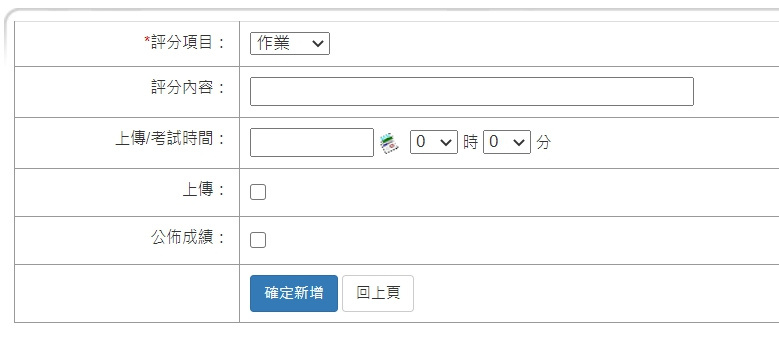 【成績作業管理】
每項評分類型(如作業/期中考/期末考)
如果有須上傳之作業，可勾選〔上傳〕並設定時間後，將可使用上傳功能。
勾選〔上傳〕後，若同學未在時間內完成上傳，則成績將無法公佈
[Speaker Notes: 【成績作業管理】按「新增」後進入的畫面
首先選擇評分類型像作業/期中考/期末考，可選擇是否上傳作業或公佈成績給學生看，之後按「確定新增」即可。]
教師/助教帳號-成績表維護
【成績表維護】
可直接線上編輯各別分數，或是先〔下載成績範本〕後，按照Excel內的格式輸入成績後，再匯入系統
匯入完成後點選〔更新成績〕即完成成績登錄作業
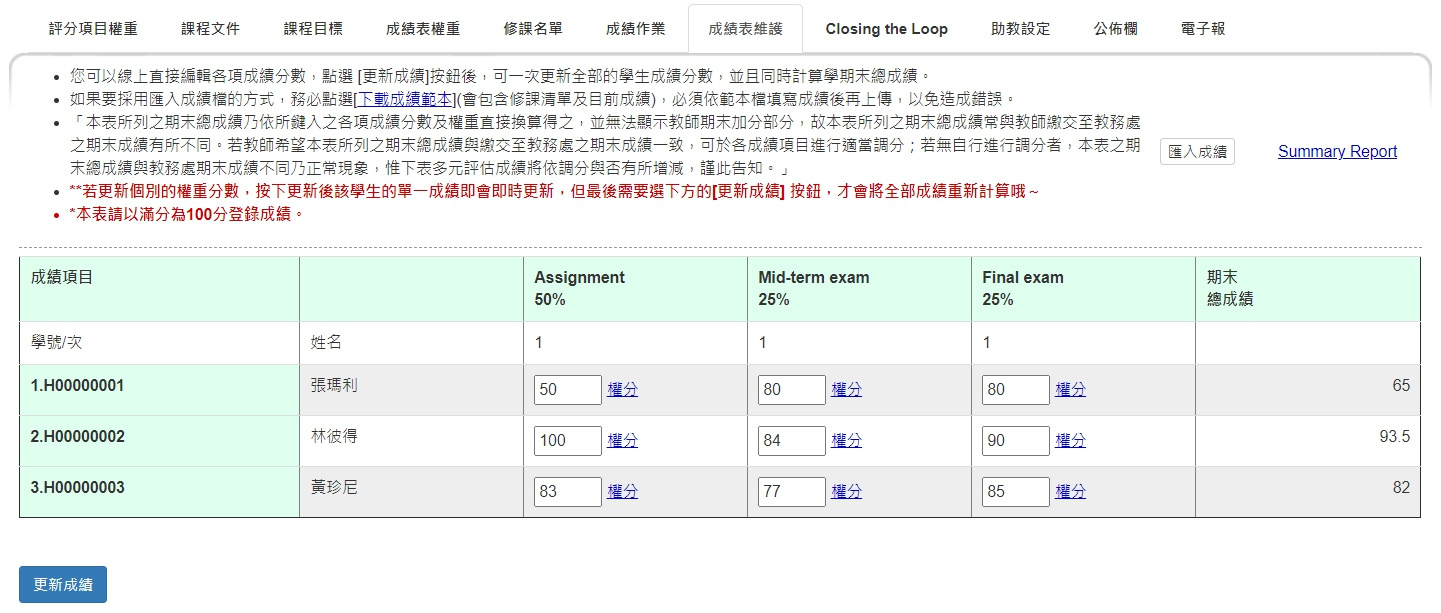 [Speaker Notes: 【成績表維護】
輸入成績的方式也有兩種，一種是直接在框框內直接輸入。另一種則是整批匯入。
首先先點選「下載成績範本」，之後會出現一個固定格式的excel檔，檔案會自動出現所有修課同學的姓名、學號及評分項目，之後將成績依序填入後(若學生成績是0分也是要填)，再按「匯入成績」，最後按「更新成績」，即完成登錄作業。]
教師/助教帳號-Summary Report
【成績表維護】
在學期末，必須繳交〔Summary Report〕以利成績統整與計算
點選〔Summary Report〕即可進入本課程的Final Summary Report(參見下一張投影片)
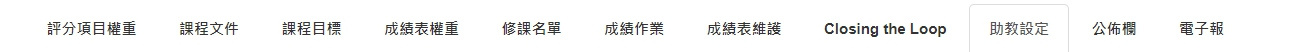 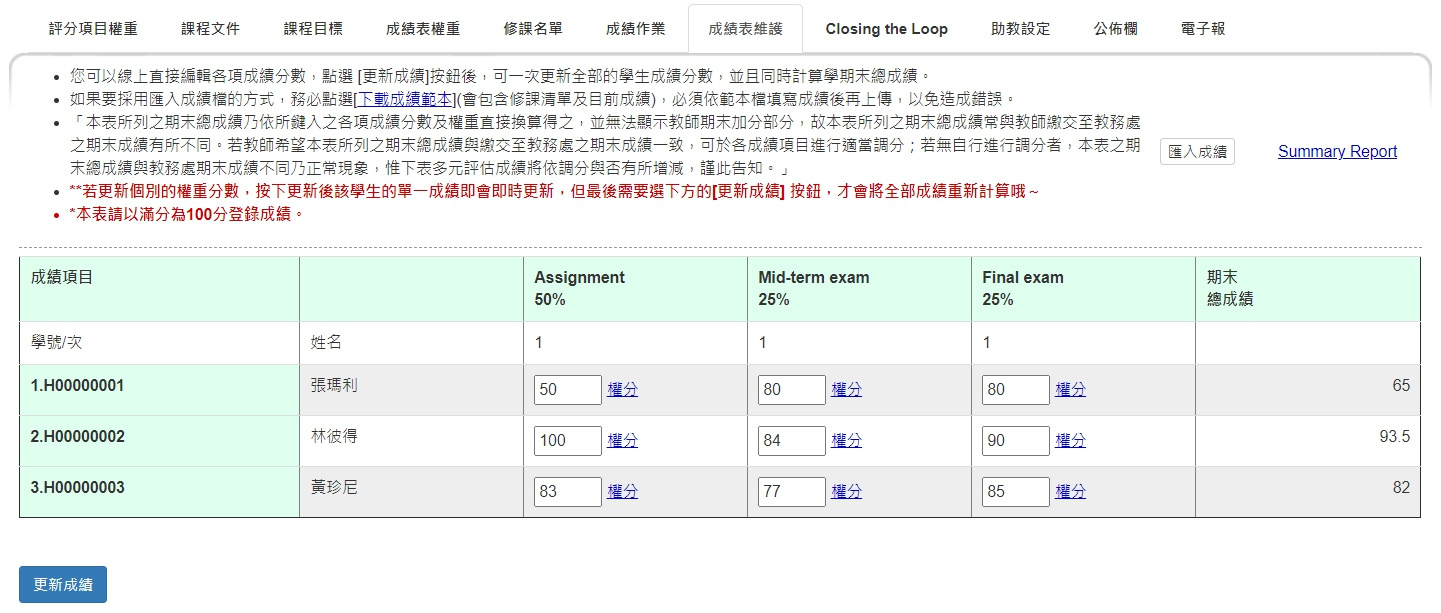 [Speaker Notes: 1. 這邊是Summary Report在系統中匯出的結果，這邊要注意紅色框框內的人數加總一定要等於修課人數，如果有誤的話，可以重新按一次 “更新成績”，還是不行的話可能是系統有問題，聯絡管院以修正此問題。
2. 要特別注意，若更新個別的權重分數，需要按下方的[更新成績]按鈕，系統才會將全部成績重新計算，本表請以滿分為100分登錄成績。]
教師/助教帳號-Summary Report
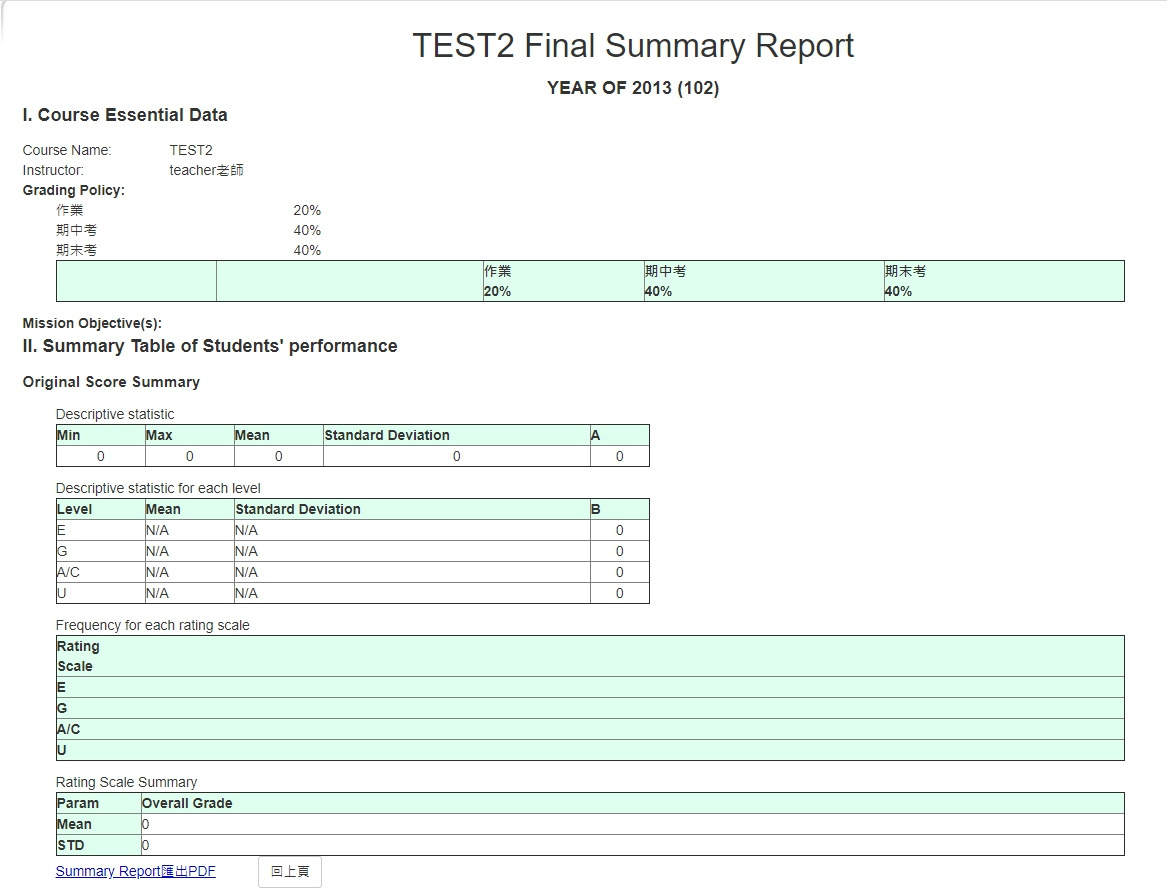 【Summary Report】
進入Summary Report頁面後，下拉即可看見〔Summary Report 匯出PDF〕，點選後即可匯出PDF檔
[Speaker Notes: 之後按左下角的Summary Report匯出PDF即可產生PDF檔，再放入資料袋中。]
實際匯出之
Summary Report檔
教師/助教帳號-Summary Report檔
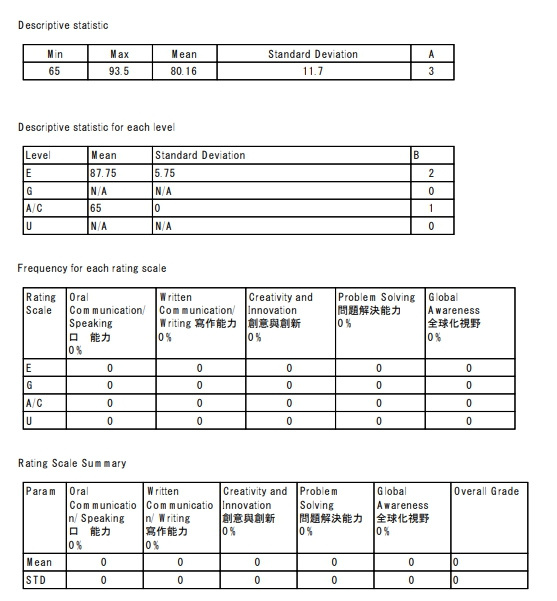 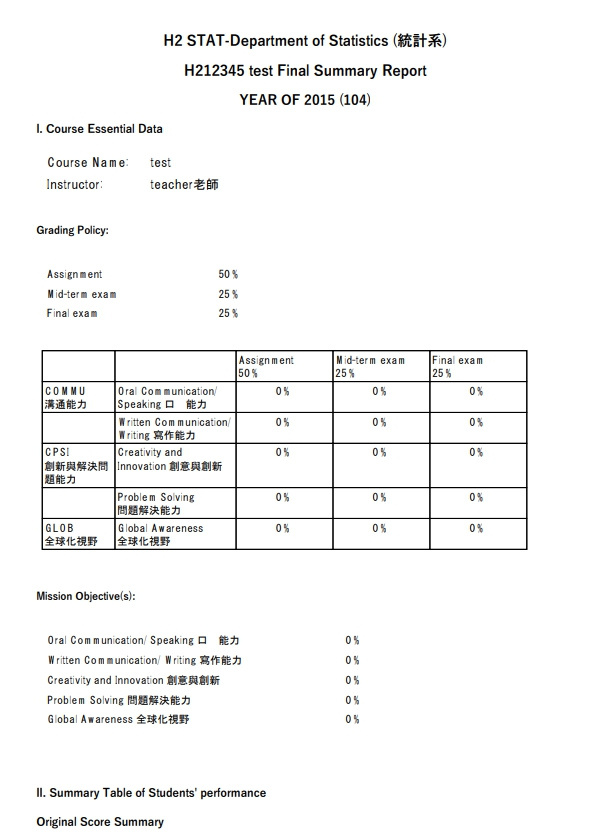 三者皆要等於修課人數！
[Speaker Notes: 這兩頁是Summary Report輸出成PDF檔的樣子]
教師/助教帳號-Closing the Loop
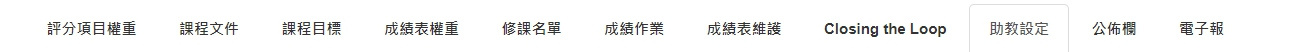 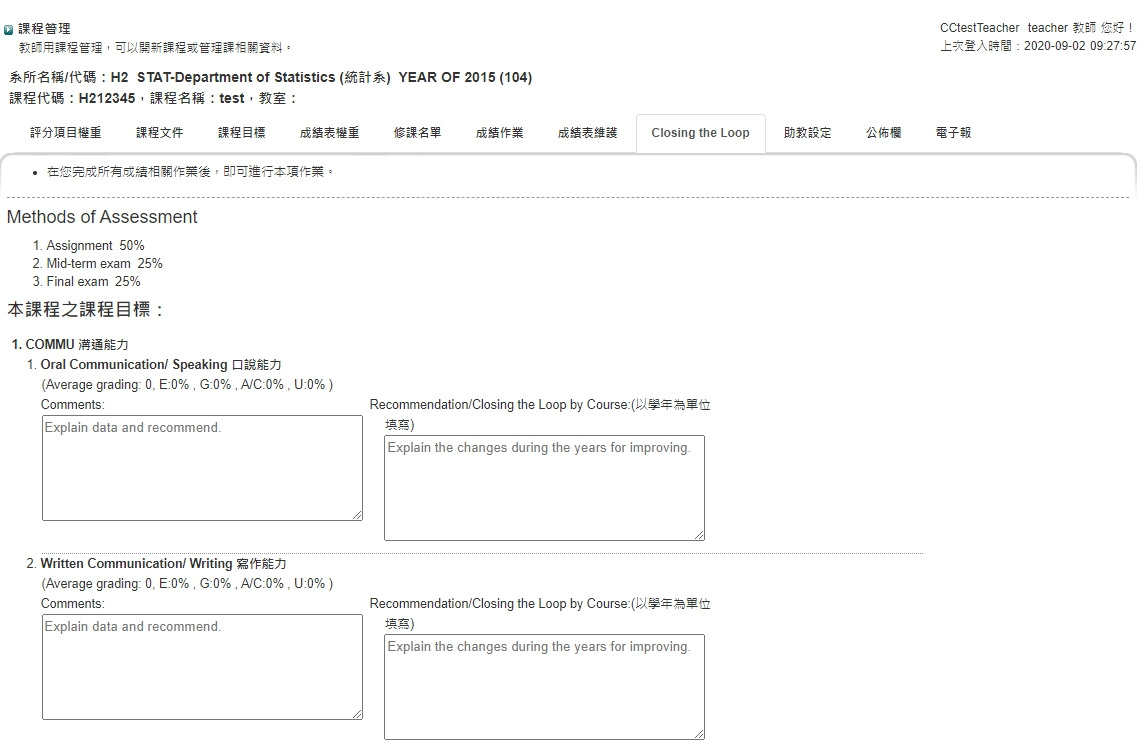 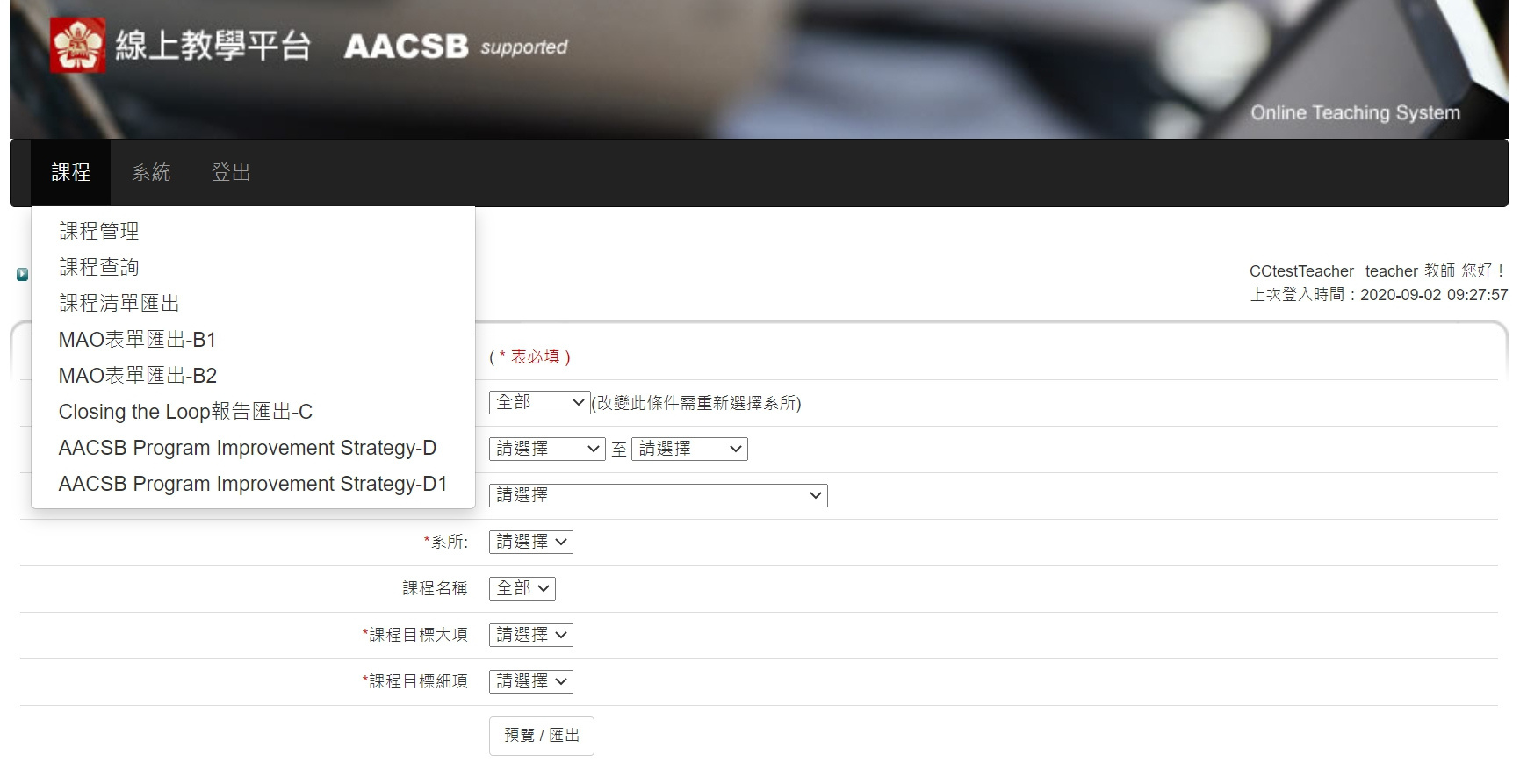 教師報告填入
依項目選擇各系項一一匯出
點選【新增】後，輸入想要公布給學生的課程相關資訊，記得輸入完畢後再點【確定新增】　  回列表【發送】　  【確定發送】

「*」為必填欄位
公佈欄和電子報的差別在於，電子報可以藉由E-Mail發佈給該堂所有修課學生，告知該課程相關資訊
注意：
教師/助教帳號-公佈欄&電子報
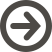 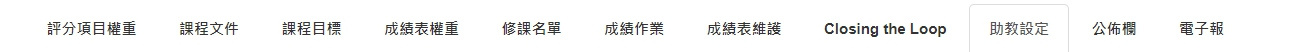 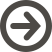 【公佈欄】
【電子報】
點選【新增】後，輸入想要公布給學生的課程相關資訊，記得輸入完畢後再點【確定新增】即可 

「*」為必填欄位
[Speaker Notes: 老師有想要向修課同學公告的訊息，可利用公布欄的功能。點選「新增」，再填入「消息標題」及「公告內容」，按下確定新增即可。
電子報則是將資訊以email方式寄送給學生。]
1
2
3
4
5
6
7
1
2
3
4
5
6
7
學生帳號登入
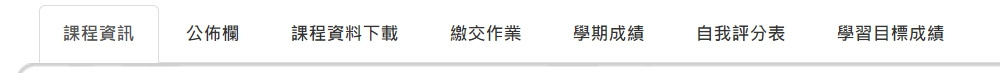 查詢課程基本資訊
公佈欄(查詢課程公佈資訊)
下載課程教材
上傳課程作業
學期成績(學生僅能查詢自己的分數)
自我評分表(修課同學可線上回饋學習重點狀況之五分指標)
學習目標成績(學生查詢學系目標的分數)
1
2
系所辦公室帳號登入
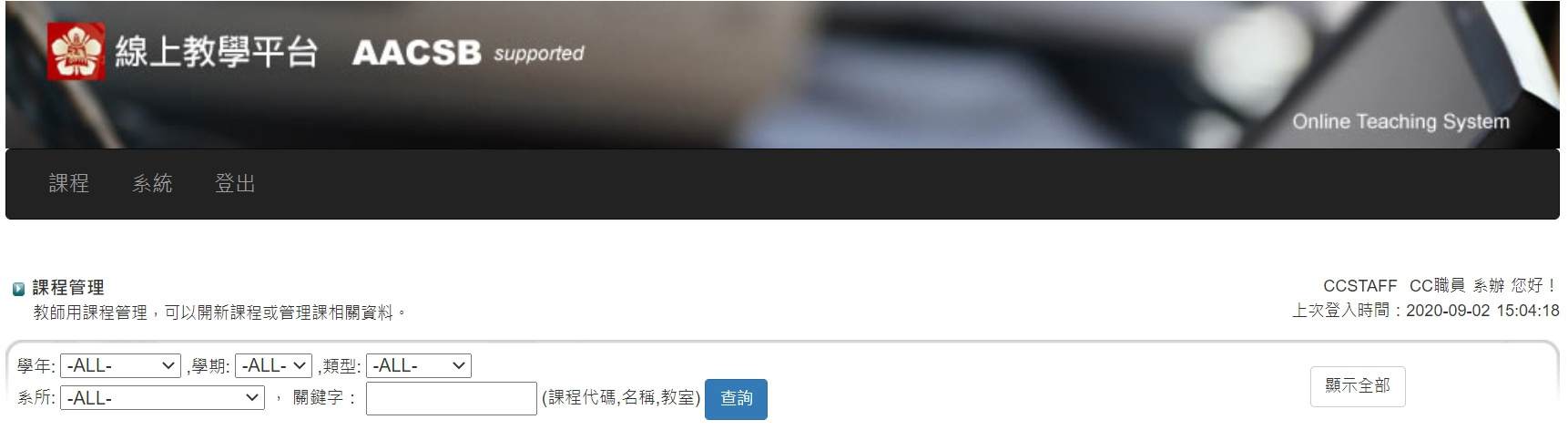 課程管理
1
可管理/查詢該系(所)所有開設課程相關資訊
系統管理
2
可管理/查詢該系(所)所有帳號相關資訊
　　(含教師/助教/學生)
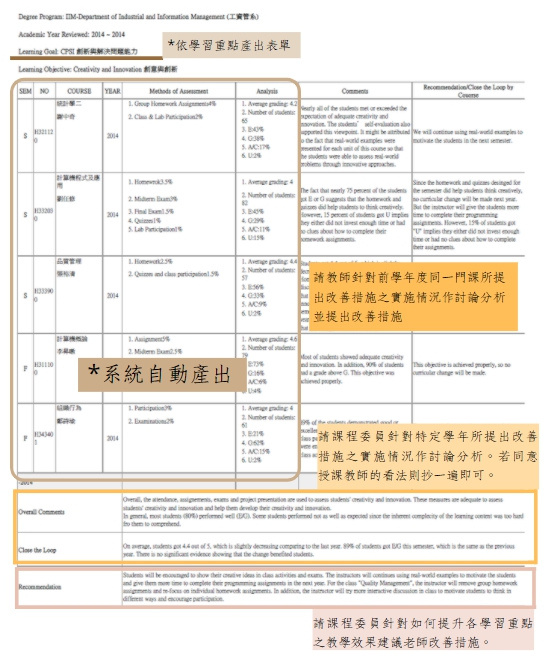 系所辦公室帳號-Closing the Loop
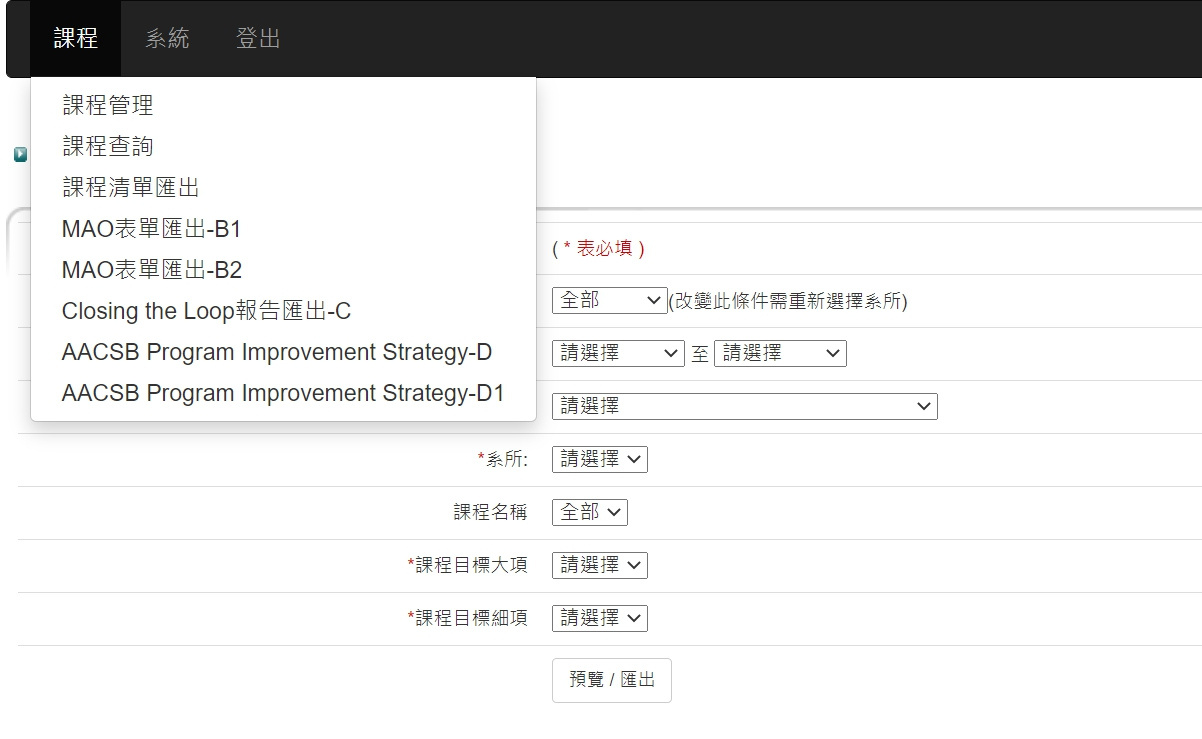 第一欄選示範課程，後依項目選擇各細項一一填入最底端並匯出
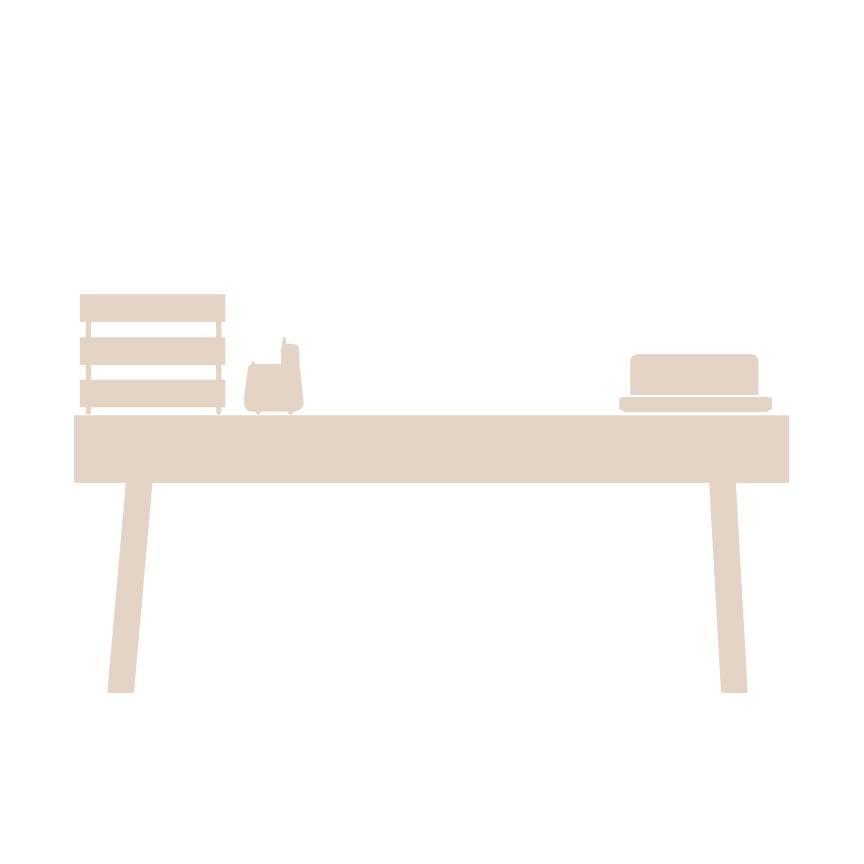 Q & A
AACSB線上教學平台網站
http://aacsb.management.ncku.edu.tw/
AACSB認證業務負責助理
卓立心　Cindy Cho 
聯絡方式：06-2757575#53006#38
EMAIL：em53010@email.ncku.edu.tw